РАЗДЕЛ II. СОЦИАЛЬНОЕ ПАРТНЁРСТВО 
В СФЕРЕ ТРУДА  ТК РФ
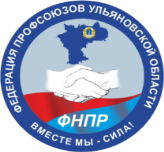 ПРАКТИКА И ПРОБЛЕМЫ 
ЗАКЛЮЧЕНИЯ КОЛЛЕКТИВНОГО ДОГОВОРА, 
ВНЕСЕНИЯ ИЗМЕНЕНИЙ 
В КОЛЛЕКТИВНЫЙ ДОГОВОР
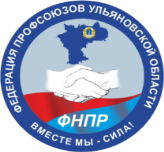 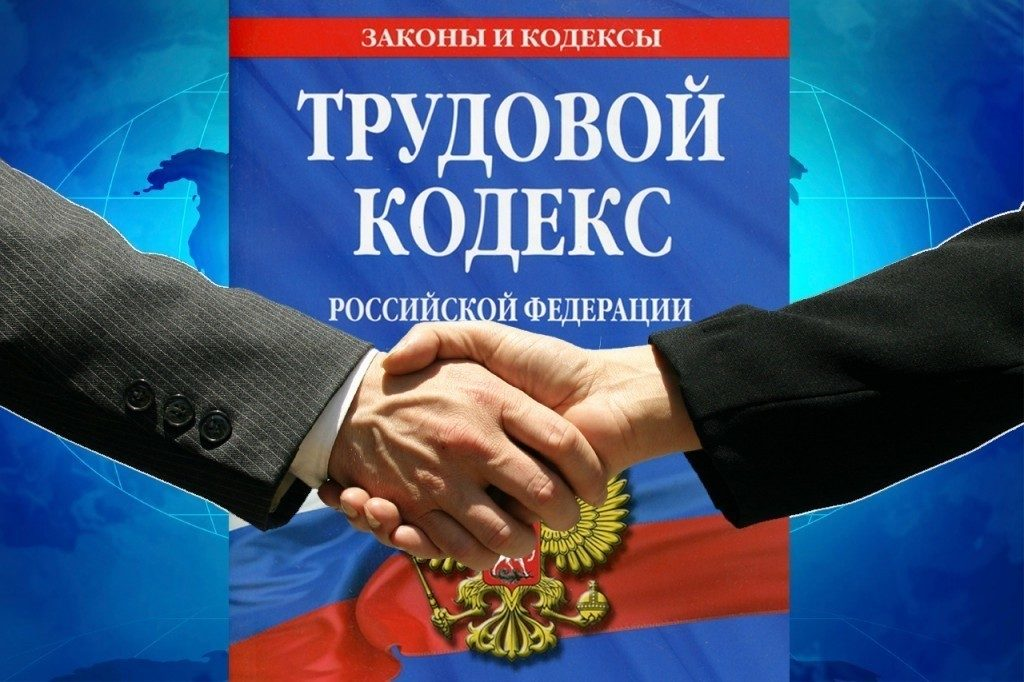 Принят Государственной Думой - 21 декабря 2001 года

Одобрен Советом Федерации – 26 декабря 2001 года

Вступил в силу – 01 февраля 2002 года

Трудовой ко­декс  усиливает правовой статус коллективного договора.
Более чем 100  статей Трудового кодекса  упоминают и ссылаются  на коллективный договор.
 Определённый ряд  нормативных положений ТК РФ может быть реализован только посредством коллективного договора.
Порядок разработки и заключе­ния коллективного договора определяется разделом II.Трудового Кодекса «Социальное партнёрство в сфе­ре труда», одной из форм которого названы коллек­тивные переговоры по подготовке проектов кол­лективных договоров,  их заключению.
РАЗДЕЛ II. СОЦИАЛЬНОЕ ПАРТНЁРСТВО 
В СФЕРЕ ТРУДА  ТК РФ
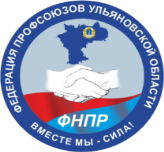 ГЛАВА 7. КОЛЛЕКТИВНЫЕ ДОГОВОРЫ И СОГЛАШЕНИЯ
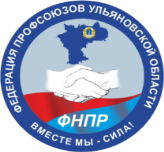 ТК РФ СТАТЬЯ 40.  КОЛЛЕКТИВНЫЙ ДОГОВОР
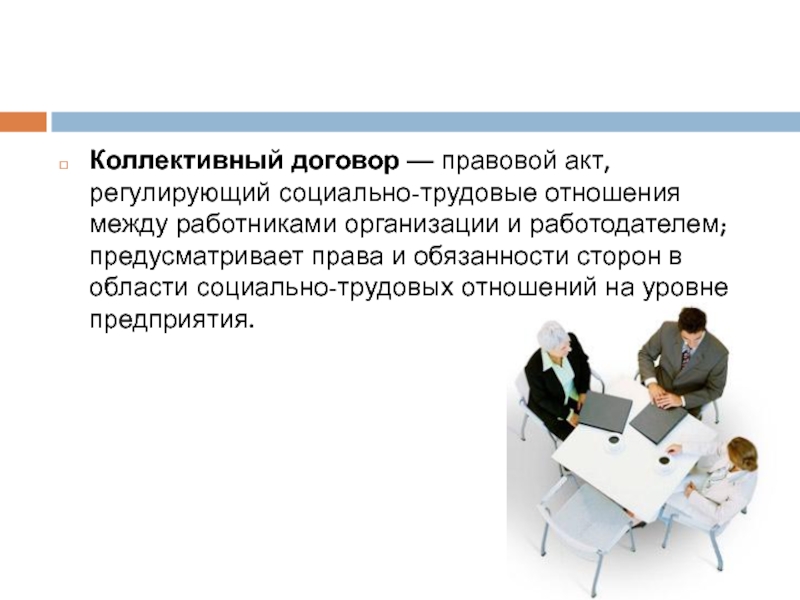 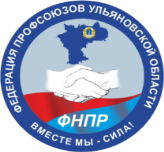 ФОРМА КОЛЛЕКТИВНОГО ДОГОВОРА
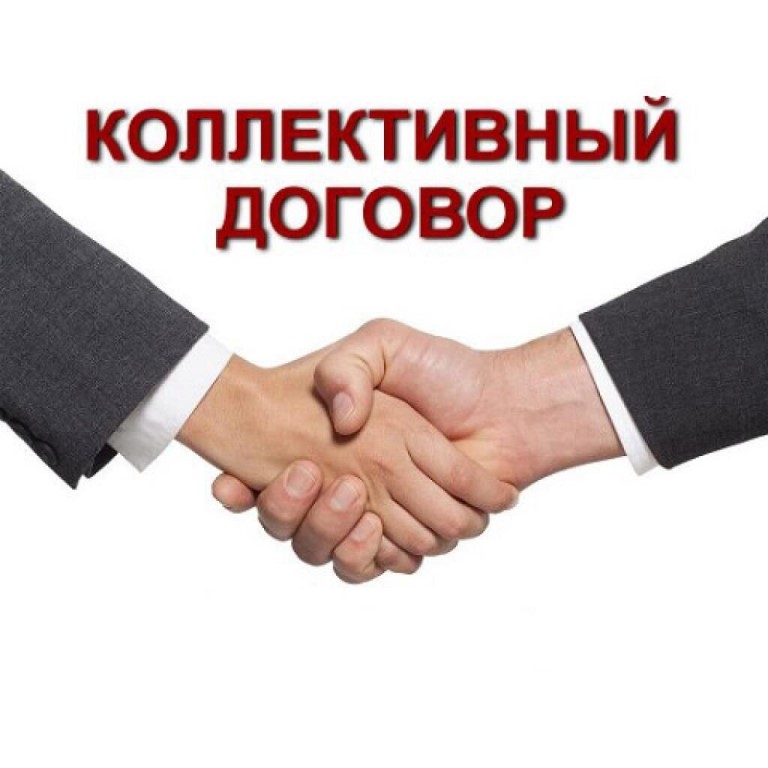 Закон не устанавливает обязательной формы коллективного договора. 

Организация, предприятие  может использовать макет, рекомендованный Минтрудом. 

Может составить документ произвольно, опираясь на положения Трудового кодекса
Стороны вправе сами решить, что они хотят прописать 
в коллективном договоре (ч. 1 ст. 41 ТК РФ)
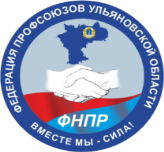 СОДЕРЖАНИЕ И СТРУКТУРА 
КОЛЛЕКТИВНОГО ДОГОВОРА
Содержание коллективного договора - согласованные сторонами условия (положения), призванные регулировать социально-трудовые отношения в данной организации, структурно их можно разделить на три вида:
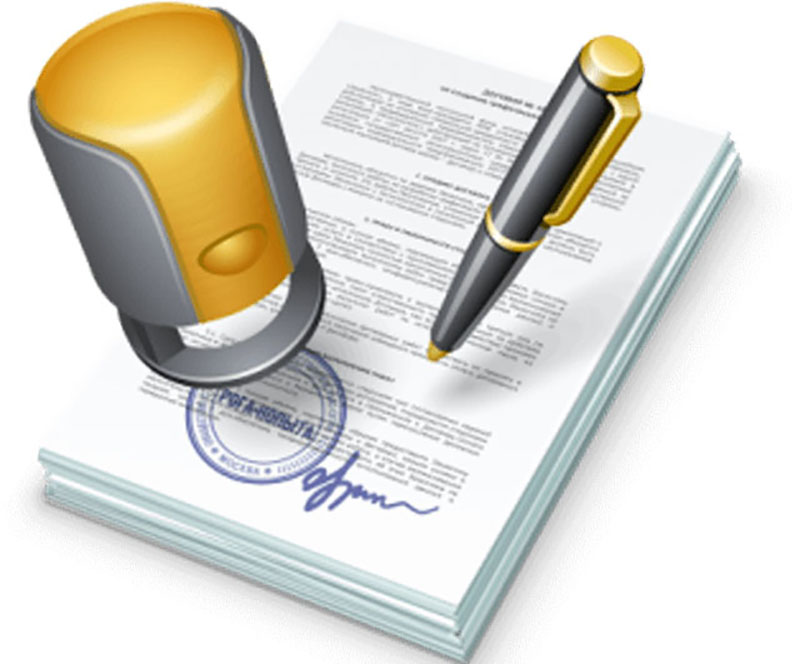 1
Нормативные правила -
локальные нормы права, установленные сторонами в пределах их компетенции, которые распространяются на работников данной организации либо ее производственной единицы
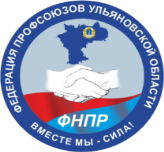 СОДЕРЖАНИЕ И СТРУКТУРА 
КОЛЛЕКТИВНОГО ДОГОВОРА
2
Обязательные условия-
 конкретные обязательства сторон с указанием сроков их выполнения и субъектов – исполнителей, ответственных за их выполнение. Эти условия действуют до их выполнения и выполнением погашаются
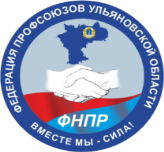 СОДЕРЖАНИЕ И СТРУКТУРА 
КОЛЛЕКТИВНОГО ДОГОВОРА
3
Информационные правила - 
положения, которые не вырабатываются сторонами, а отбираются из действующего законодательства, актов социального партнерства более высокого уровня (отраслевых, региональных) в той части, в какой они содержат общие нормы по вопросам регулирования труда, социально-экономических и профессиональных отношений, характерные и для работников данной организации
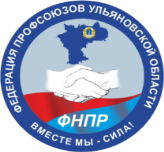 СОДЕРЖАНИЕ И СТРУКТУРА 
КОЛЛЕКТИВНОГО ДОГОВОРА
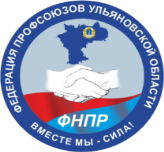 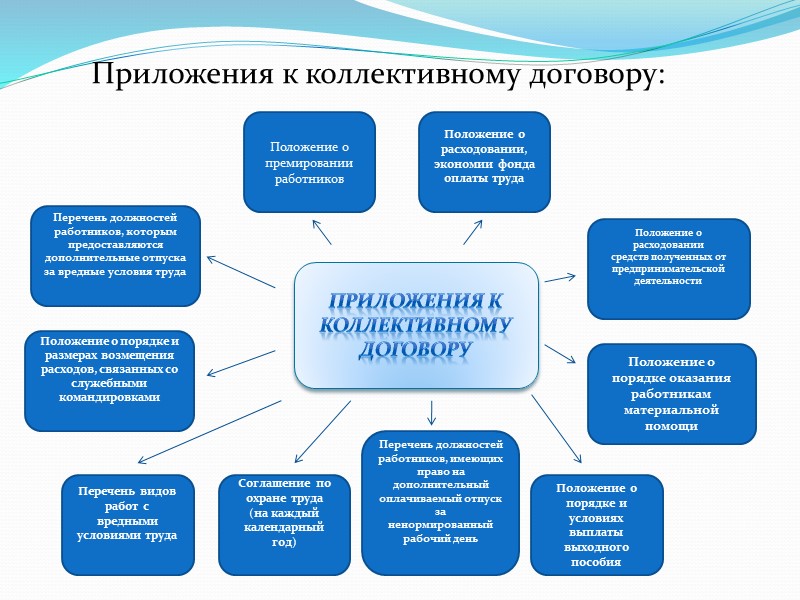 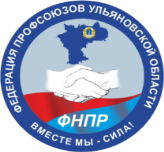 СРОК ДЕЙСТВИЯ КОЛЛЕКТИВНОГО ДОГОВОРА  
ст. 43 ТК РФ
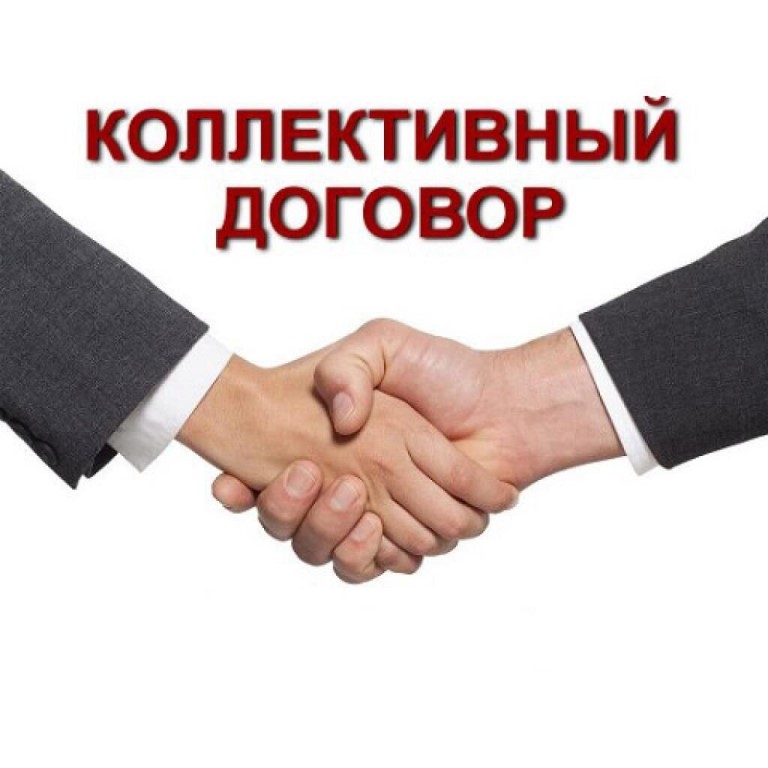 Договор действует с момента подписания или с даты, указанной в договоре. 

Минимальный срок действия коллективного договора законом не установлен, максимальный —
 3 года. 

Через три года стороны имеют право продлить  действие КД  в неизменном виде или внеся изменения, на срок не более 3-х лет.(ч.2ст. 43 ТК РФ)
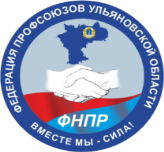 ПОДПИСАНТЫ КОЛЛЕКТИВНОГО ДОГОВОРА
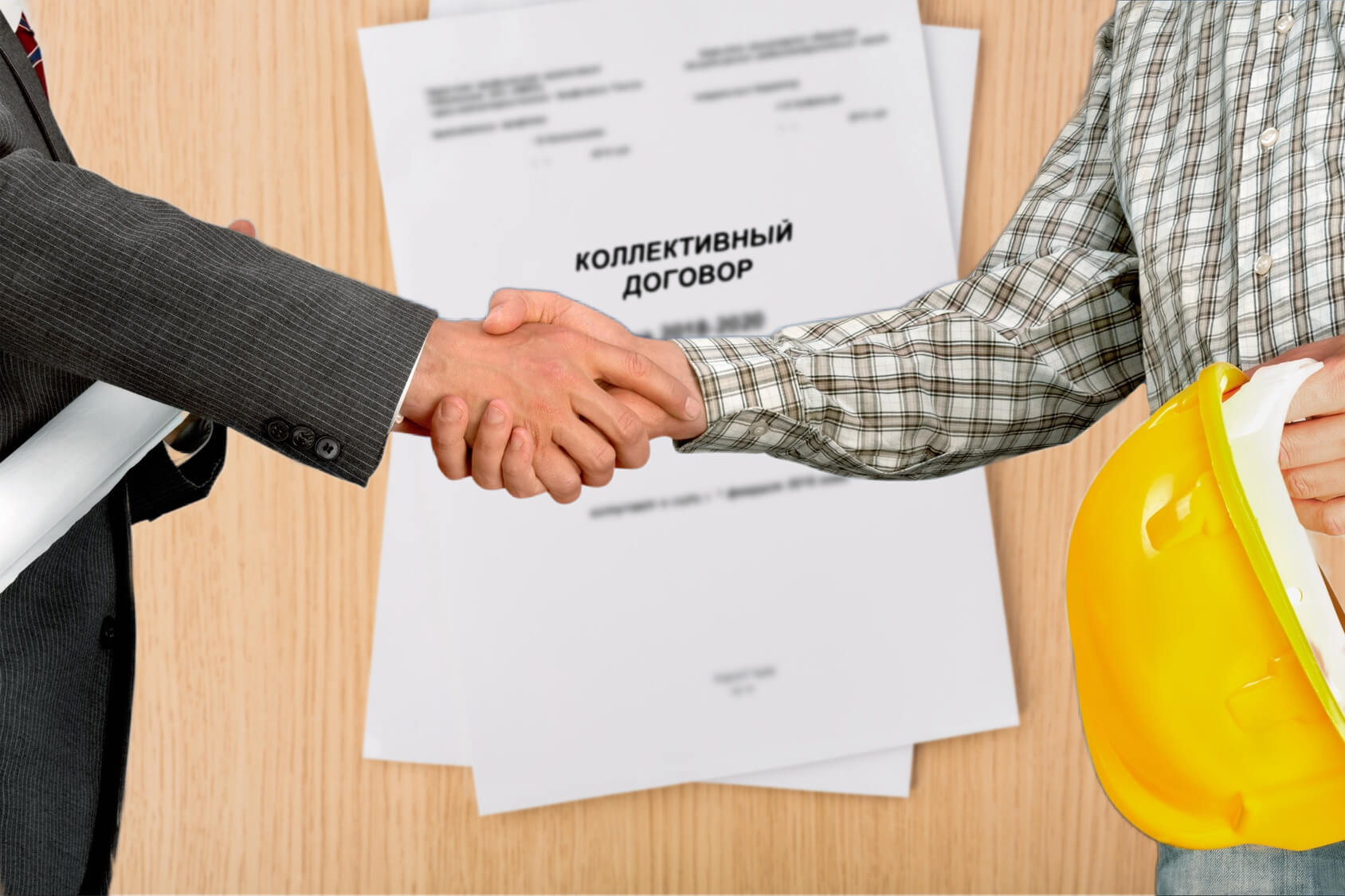 Коллективный договор подписывают руководитель предприятия, организации и представитель работников

Представитель работников - председатель профсоюза или работник, которого выбрали на общем собрании коллектива.
ФОРМАТ СУЩЕСТВОВАНИЯ   КОЛЛЕКТИВНОГО ДОГОВОРА
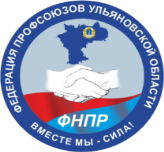 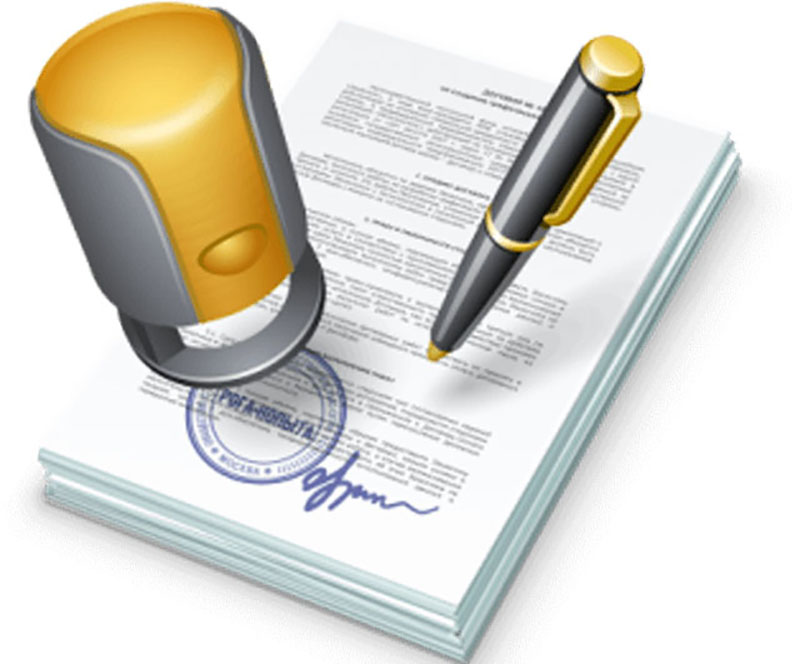 А Л Г О Р И Т М
КОЛЛЕКТИВНО-ДОГОВОРНОЙ РАБОТЫ
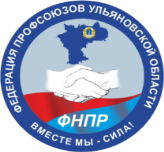 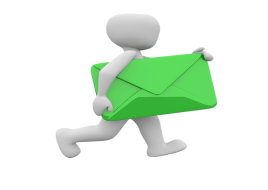 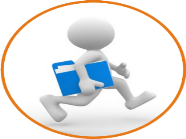 А Л Г О Р И Т М
КОЛЛЕКТИВНО-ДОГОВОРНОЙ РАБОТЫ
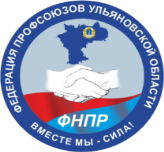 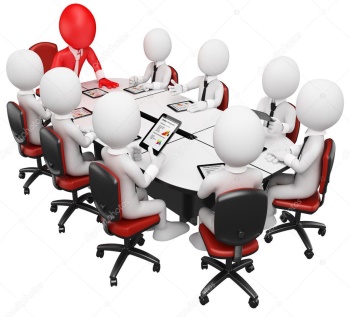 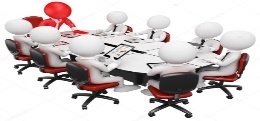 А Л Г О Р И Т М
КОЛЛЕКТИВНО-ДОГОВОРНОЙ РАБОТЫ
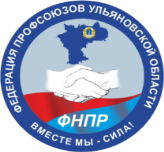 А Л Г О Р И Т М
КОЛЛЕКТИВНО-ДОГОВОРНОЙ РАБОТЫ
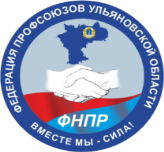 А Л Г О Р И Т М
КОЛЛЕКТИВНО-ДОГОВОРНОЙ РАБОТЫ
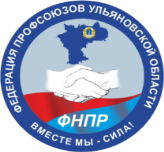 В Ульяновской области регистрация  осуществляется Агентством по развитию человеческого потенциала и трудовых ресурсов Ульяновской области
.
Регистрация уведомительная.

  Коллективный договор  вступает в силу с момента принятия, либо с момента, указанного в самом коллективном договоре  и не зависит от момента регистрации.

Агентство располагается  по адресу: ул.Кузнецова 5А (5-й этаж, каб.17)
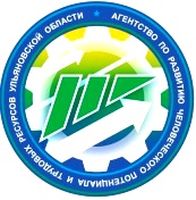 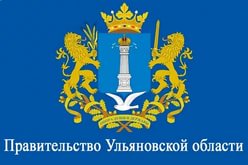 А Л Г О Р И Т М
КОЛЛЕКТИВНО-ДОГОВОРНОЙ РАБОТЫ
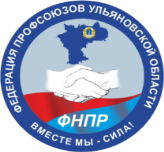 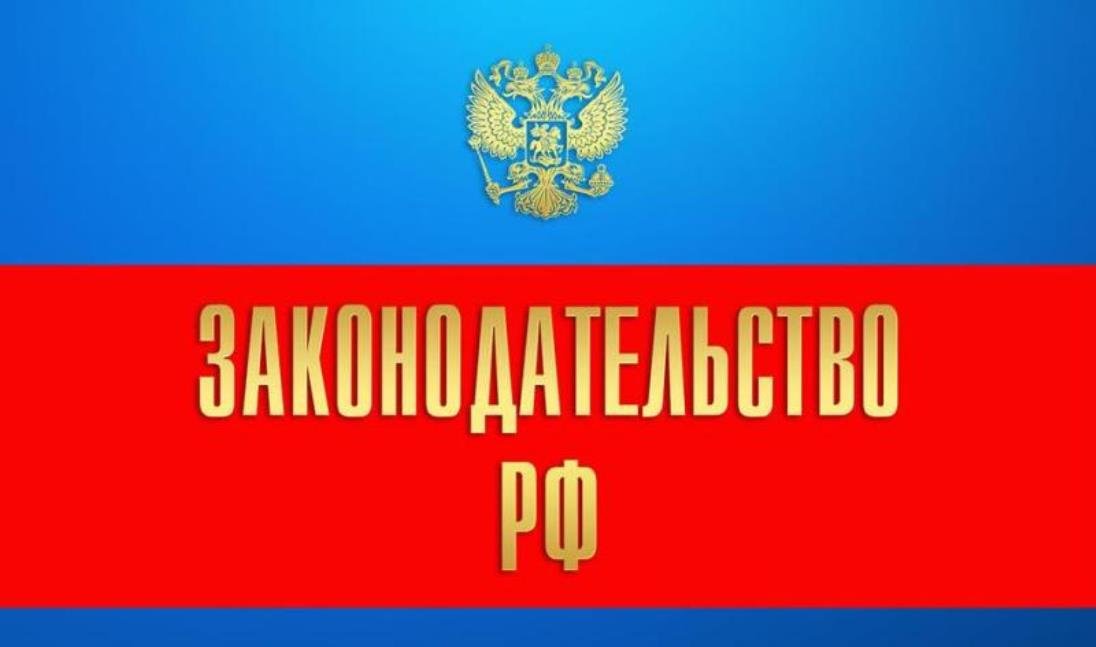 ЗАДАЧА УВЕДОМИТЕЛЬНОЙ РЕГИСТРАЦИИ:

выявление условий коллективного договора, ухудшающих положение работников по сравнению с нормами законодательства РФ
А Л Г О Р И Т М
КОЛЛЕКТИВНО-ДОГОВОРНОЙ РАБОТЫ
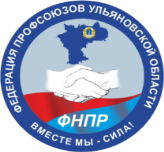 В случае если выявлены положения, ухудшающие положение работников по сравнению с действующим законодательством, орган по труду сообщает об этом представителям сторон, подписавшим коллективный договор, а также в соответствующую государственную инспекцию труда.
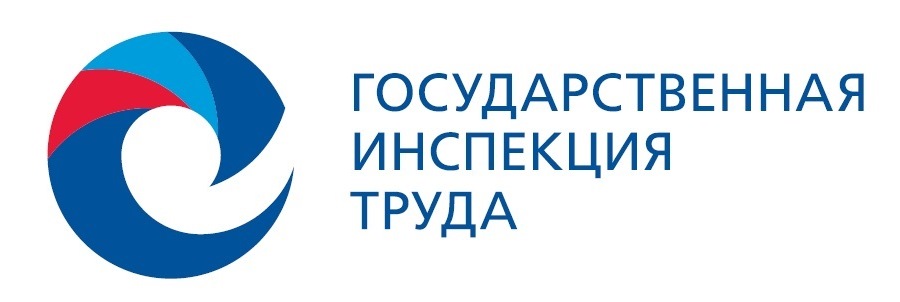 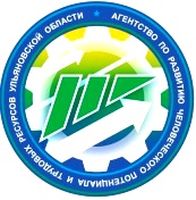 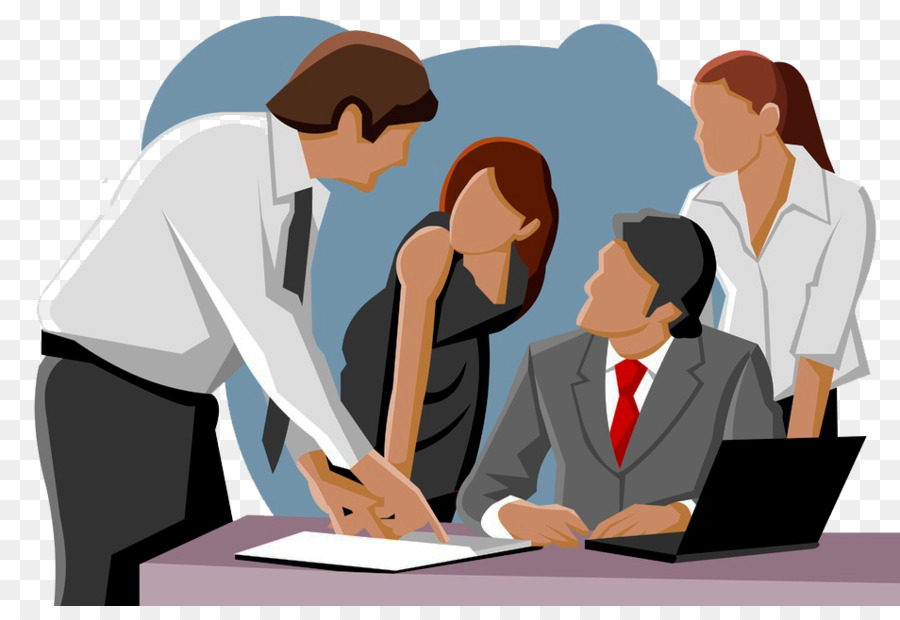 А Л Г О Р И Т М
КОЛЛЕКТИВНО-ДОГОВОРНОЙ РАБОТЫ
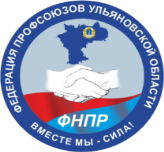 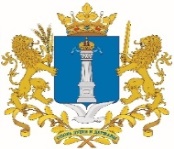 ОТВЕТСТВЕННОСТЬ РАБОТОДАТЕЛЯ ЗА ОТКАЗ ЗАКЛЮЧАТЬ  КД
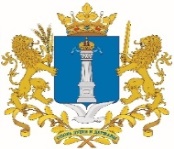 ОТВЕТСТВЕННОСТЬ РАБОТОДАТЕЛЯ ЗА НЕИСПОЛНЕНИЕ КОЛЛЕКТИВНОГО ДОГОВОРА
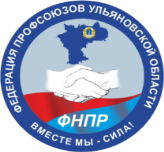 СТ. 44 ТК РФ ИЗМЕНЕНИЕ И ДОПОЛНЕНИЕ В КД
- изменение и дополнение КД производятся:

 

в порядке, установленном                                для его заключения





 либо



в порядке, установленном
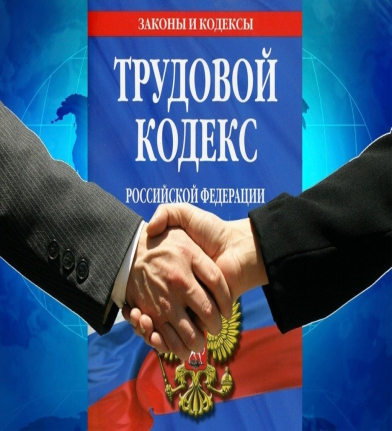 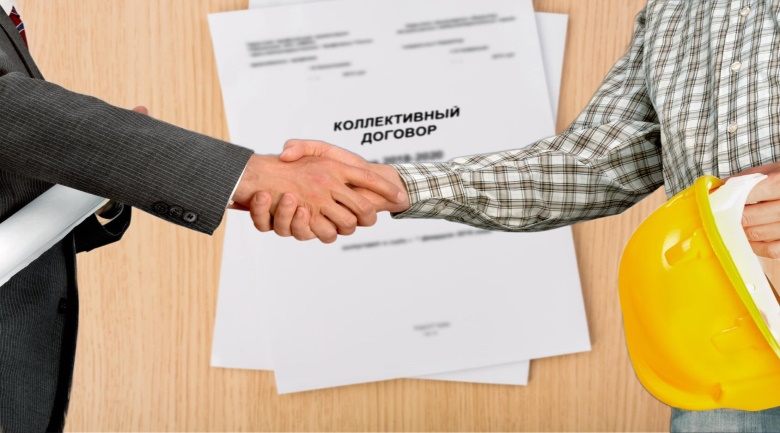 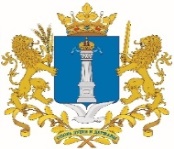 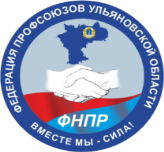 ОФОРМЛЕНИЕ ИЗМЕНЕНИЙ В  КОЛЛЕКТИВНЫЙ ДОГОВОР
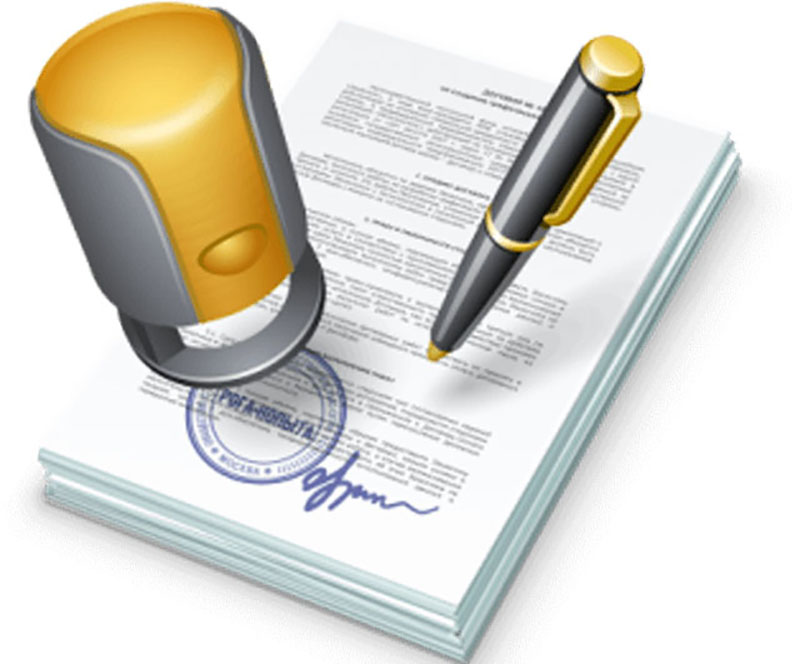 Изменения  в коллективный договор оформляются отдельным документом, в котором обязательно должны быть указаны:
реквизиты изменяемого коллективного договора;
наименование работодателя;
представители сторон - участников переговоров;
причины изменений;
сами изменения;
порядок вступления изменений в силу.
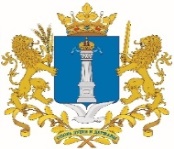 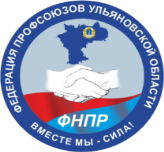 ОТВЕТСТВЕННОСТЬ РАБОТОДАТЕЛЯ ЗА ВНЕСЕНИЕ   ИЗМЕНЕНИЙ В КД  В ОДНОСТОРОННЕМ ПОРЯДКЕ
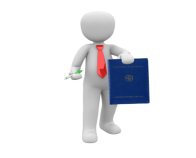 Если руководитель организации, предприятия внесёт в коллективный договор корректировки в одностороннем порядке без согласия работников (их представителей),  отменит установленные  коллективным договором гарантии или компенсации, то такая отмена будет расценена как отказ работодателя от исполнения условий коллективного договора, за что организация, предприятие  и ее руководитель могут быть привлечены к административной ответственности по ст. 5.31 КоАП РФ. Предупреждение или штраф от 3000 до 5000 руб.
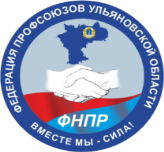 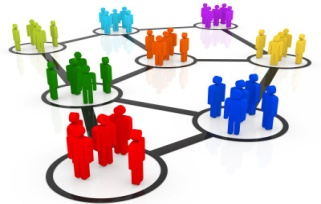 ст.3 ст.9 ст. 41 ст.43  ТК РФ - предотвращают желание работодателя применять ограничения к определённой категории работников
ТК РФ   
РАЗДЕЛ VI.  ОПЛАТА ТРУДА И НОРМИРОВАНИЕ ТРУДА
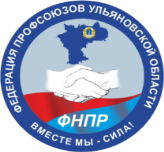 ГЛАВА 21. ЗАРАБОТНАЯ ПЛАТА
СОДЕРЖАНИЕ И СТРУКТУРА КОЛЛЕКТИВНОГО ДОГОВОРА СТ. 41 ТК РФ
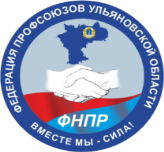 Содержание и структура ­ КД определяются сторонами.
В раздел КД «ОПЛАТА ТРУДА» МОГУТ включаться обязательства работников и работодателя по следующим вопросам (ч.2 ст. 41 ТК РФ):
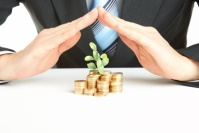 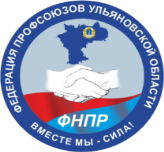 ФОРМА ОПЛАТЫ ТРУДА  СТ. 131 ТК РФ
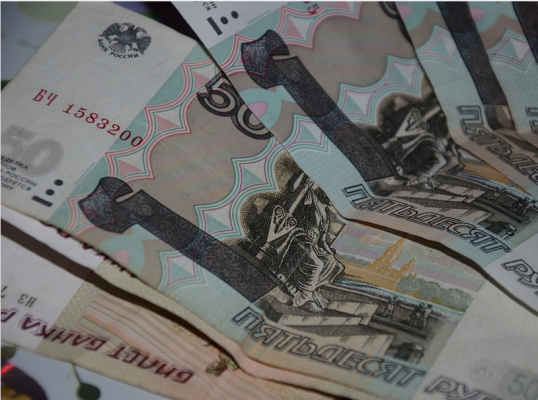 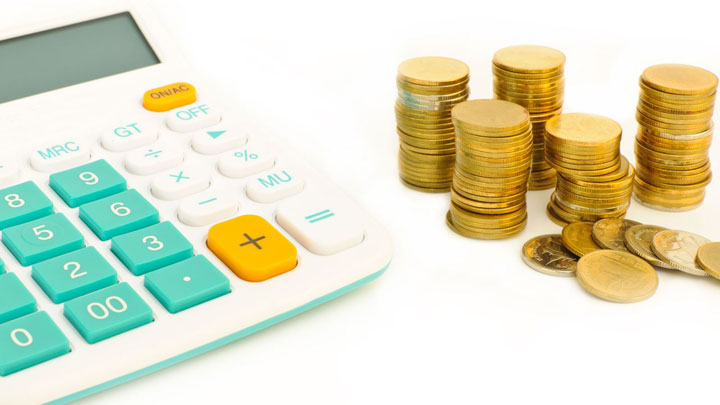 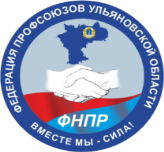 СИСТЕМЫ ОПЛАТЫ ТРУДА Ч.2. СТ. 135 ТК РФ
Си­сте­мы опла­ты труда уста­нав­ли­ва­ют­ся в каж­дой кон­крет­ной ор­га­ни­за­ции кол­лек­тив­ным до­го­во­ром, со­гла­ше­ни­я­ми или ло­каль­ны­ми нор­ма­тив­ны­ми ак­та­ми (ЛНА).
 ЛНА  принимаются  с учётом мнения представительного органа работников.

 Что вхо­дит в си­сте­му опла­ты труда:
раз­ме­ры та­риф­ных ста­вок, окла­дов(должностных окладов);
раз­ме­ры до­плат и над­ба­вок ком­пен­са­ци­он­но­го ха­рак­те­ра;
си­сте­ма до­плат и над­ба­вок сти­му­ли­ру­ю­ще­го ха­рак­те­ра и си­сте­ма пре­ми­ро­ва­ния.
ТАРИФНЫЕ СИСТЕМЫ ОПЛАТЫ ТРУДА 
 СТ. 143 ТК РФ
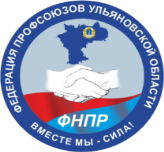 Тарифные СОТ- системы опла­ты труда, основанные на тарифной дифференциации заработной платы работников различной категории­ 

Тарифная СОТ включает в себя:
та­риф­ные ста­вки, окла­ды(должностные оклады);
тарифную сетку и тарифные коэффициенты;
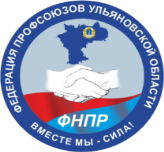 МИНИМАЛЬНАЯ  ЗАРАБОТНАЯ ПЛАТА СТ.133 ТК РФ
Ми­ни­маль­ная за­ра­бот­ная плата со­труд­ни­ков, ко­то­рые от­ра­бо­та­ли ме­сяч­ную норму ра­бо­че­го вре­ме­ни и вы­пол­ни­ли норму труда, не может быть мень­ше МРОТ.
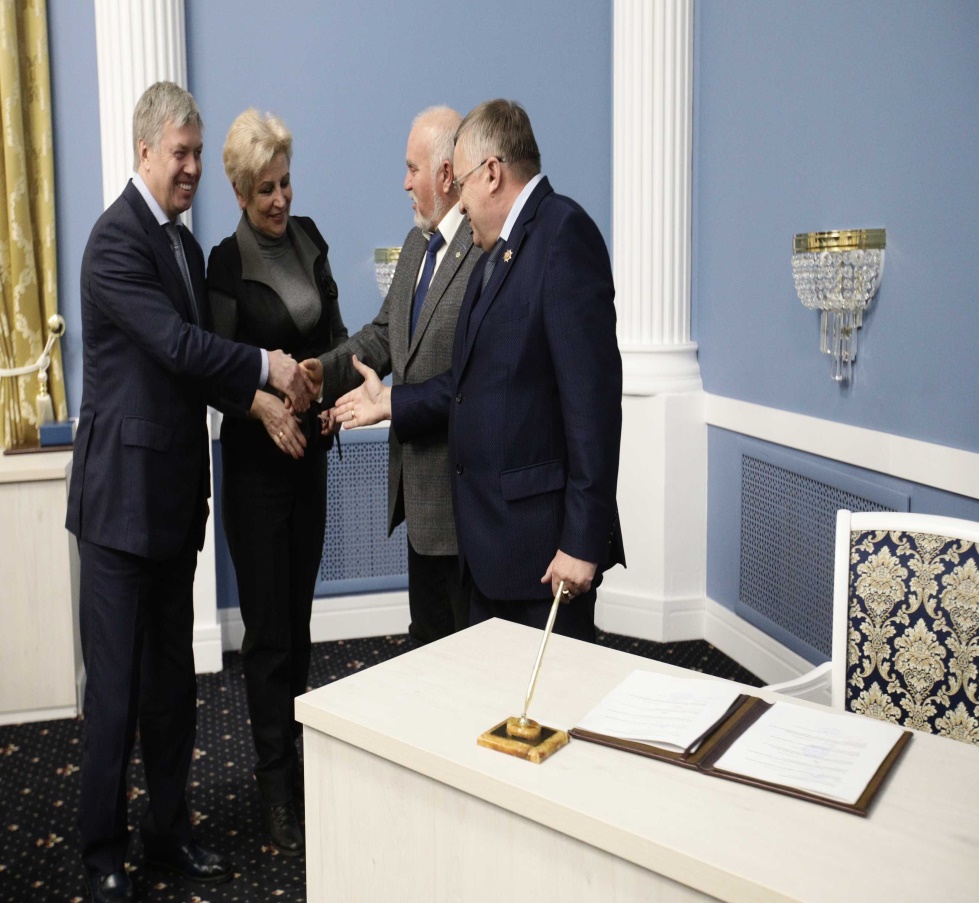 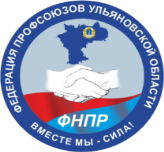 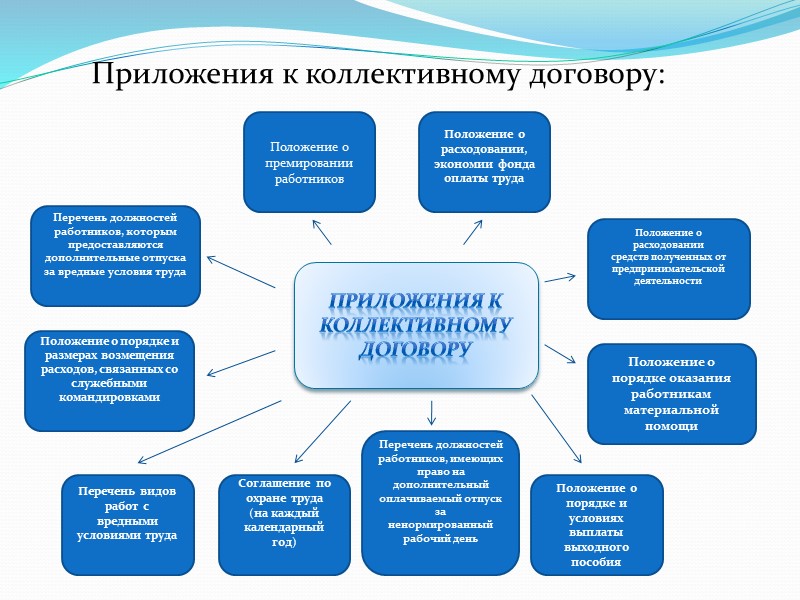 ПОРЯДОК ИСКЮЧЕНИЯ ПРИЛОЖЕНИЯ К КОЛЛЕКТИВНОМУ ДОГОВОРУ - ПОСЛЕДСТВИЯ
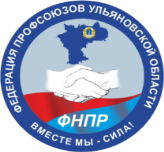 Действующее законодательство не содержит запрета на внесение изменений и дополнений  в коллективный договор и другие локальные нормативные акты, содержащие нормы трудового права.

Коллективный договор может быть изменен по соглашению заключивших его сторон, исключив приложение к коллективному договору. Исключение  производятся в том же порядке, как и  первоначальное заключение коллективного договора, то есть с проведением коллективных переговоров (если иной порядок не установлен непосредственно в коллективном договоре).
Необходимо учесть, что "Положение об оплате труда", как самостоятельный локальный нормативный акт, должно быть утверждено работодателем с учетом мнения представительного органа работников в порядке, установленном ст. 372 ТК РФ для принятия локальных нормативных актов.
 После того как "Положение" будет оформлено в виде отдельного локального нормативного акта, в тексте коллективного договора в разделах, разъясняющих вопросы оплаты труда, необходимо будет сделать ссылку на новый локальный акт, указав его полное наименование, номер и дату принятия.
Коллективный договор с изменениями направляется на уведомительную регистрацию в соответствующий орган исполнительной власти субъекта РФ по труду.
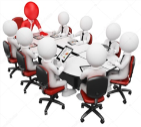 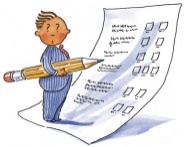 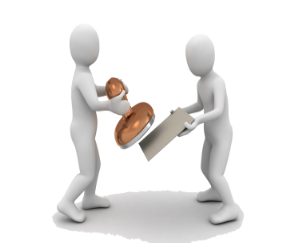 ТК РФ   
РАЗДЕЛ VI.  ОПЛАТА ТРУДА И НОРМИРОВАНИЕ ТРУДА
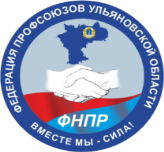 ГЛАВА 22. НОРМИРОВАНИЕ ТРУДА
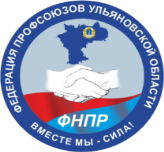 РАБОЧЕЕ ВРЕМЯ РАБОТНИКОВ СВЯЗАННЫХ  С ДВИЖЕНИЕМ ТРАНСПОРТНЫХ СРЕДСТВ
Рабочее время -  в течение которого работник в соответствии с правилами внутреннего трудового распорядка  и условиями  трудового договора должен исполнять трудовые обязанности.

Особенности режима рабочего времени и времени отдыха, условий труда отдельных категорий работников, труд которых непосредственно связан с движением транспортных средств, устанавливаются федеральным органом исполнительной власти, осуществляющим функции по выработке государственной политики и нормативно-правовому регулированию в области транспорта, с учётом мнения соответствующих общероссийских профсоюзов и общероссийского объединения работодателей  (ч.2 ст.329 ТК РФ)
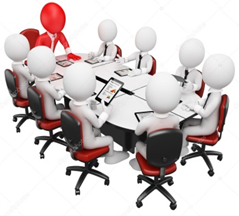 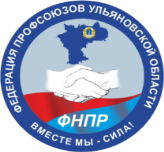 ПРИКАЗ МИНТРАСПОРТА РФ от  02 .10.2020г.  №404
Приказ Министерства транспорта РФ от 2 октября 2020 г. N 404 "Об утверждении Особенностей режима рабочего времени и времени отдыха водителей трамвая и троллейбуса»
Нормальная продолжительность рабочего времени водителя не может превышать 40 часов в неделю.
ежедневная работа (смена) не может превышать :
 5-ти дневная рабочая  неделя  - 8 часов;
 6-ти дневная рабочая неделя - 7 часов.
Суммированный  учёт рабочего времени продолжительность ежедневной работы (смены) водителей не может превышать 10 часов, указанная продолжительность ежедневной работы (смены) водителей может быть увеличена работодателем до 12 часов по согласованию с работником.

Продолжительность сверхурочной работы не должна превышать для каждого работника  4 –х часов в течение двух дней подряд  и 120 часов в год (ч.12 ст.99 ТК РФ)
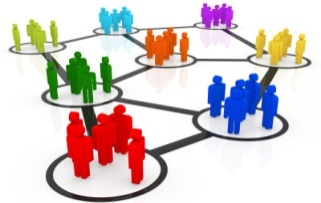 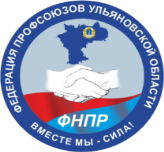 При приёме на работу работодатель обязан ознакомить нового работника с КД 
( ст.68 ТК РФ)
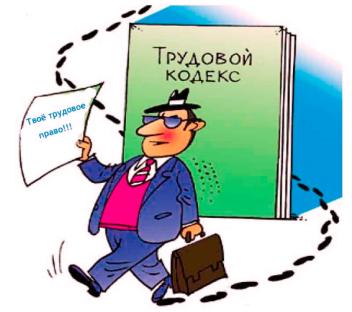 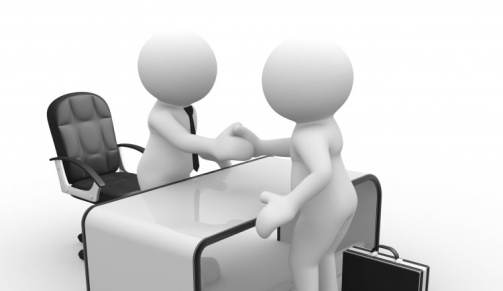